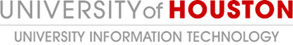 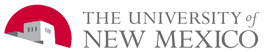 ITIL in Higher Education
David McGuire, UNM Assoc Dir. IT Proj & Svc Mgt
Rita Barrantes, UH Assoc. to CIO & Mgr. IT Svcs

- November 2012 -
[Speaker Notes: One of the most common questions:  How do you get started in ITIL?

Many paths: We want to find out today what has worked for people in the room]
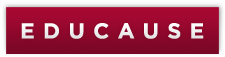 ITIL Constituent Group

Intro: Quick ITIL overview [5 min] 

Poll: ITIL journey: Just starting, or on the road? [5 min]

Group Discussion: Focused questions [15 min]

Groups share: Summarize answers [20 min]

Topics for the ITIL CG List?  [5 min]
A
G
E
N
D
A
ITIL: Globally recognized best practice 

v1 – Late 80’s: Manage infrastructure (mainframes, tape libraries, etc.)

v2 - ~2000: Design & improve processes (Incident Mgmt, Change Mgmt, etc.)

v3 – 2007-11: Manage full service lifecycle             (Service Strategy, Service Design, Service Operations, etc.)
A
B
O
U
T

I
T
I
L
ITIL: Framework for Managing IT 
as a Service Organization
A
B
O
U
T

I
T
I
L
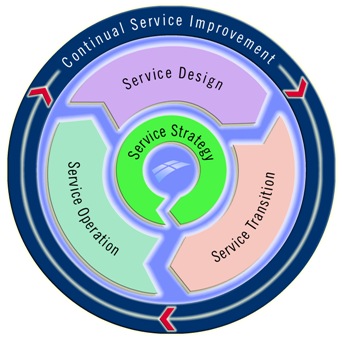 ITIL:  Moves IT Up the Value Chain
A
B
O
U
T

I
T
I
L
Strategic Partner
Service Provider
Technology Provider
Value To Institution
Who Uses ITIL?
A
B
O
U
T

I
T
I
L
Sony
Pfizer
Bank of America
Target
IBM
Fujitsu
Barclay’s Bank
Eli Lilly
HP
Microsoft
Disney
Toyota
Walmart
Staples
Boeing
[Speaker Notes: Higher Ed is NOT the early adopter.  Widespread use in industry, healthcare; Europe, Asia.]
A
B
O
U
T

I
T
I
L
ITIL in Higher Ed:   (not a comprehensive list)
U of Minnesota
U of Pennsylvania
U of Sydney
U of Virginia
U of Wisconsin System
UC Santa Barbara
UC Santa Cruz
UNC Chapel Hill
Vanderbilt
Wake Forest
Yale
Boston U
Brigham Young U
Clemson
Cornell
CSU-Sacramento
Deakin (Australia)
Duke
Emory
Fresno State
George Washington
Georgia State
Georgia Tech
Harvard FAS IT
Marquette
Miami U (Ohio)
Michigan State
New York U
Notre Dame
Ohio State
Purdue
St Louis U
U of Alaska
U of Canterbury, NZ
U of Chicago
U of Kansas
U of Maryland
[Speaker Notes: Probably schools represented in this room today who have been walking the ITIL path but who are not on this list.]
Group Discussion
G
R
O
U
P
S
Focused questions [15 min]
[Speaker Notes: WHERE do you start?
Sense of urgency
Training
Management support
Assess pain points
Identify resources
Roadmap, including low-hanging fruit]
Groups Share
G
R
O
U
P
S
Summarize Answers (20 min)
[Speaker Notes: WHERE do you start?
Sense of urgency
Training
Management support
Assess pain points
Identify resources
Roadmap, including low-hanging fruit]
Topics for the ITIL CG?
W
R
A
P

U
P
[Speaker Notes: WHERE do you start?
Sense of urgency
Training
Management support
Assess pain points
Identify resources
Roadmap, including low-hanging fruit]
Stay Connected
W
R
A
P

U
P
Rita Barrantes – rbarrant@central.uh.edu
David McGuire – dmcguire@unm.edu

ITIL Resources:
www.itil-officialsite.com
www.educause.edu/discuss/constituent-groups-about-information-technology-management-and-leadership/itil-higher-education (or just search Educause for “ITIL”)